Vaxtaákvörðun
Stefnuyfirlýsing peningastefnunefndar
Kynningarfundur
28. ágúst 2019
Peningamál í hnotskurn
Aukin óvissa og svartsýni í alþjóðlegum efnahags-málum
Meiri sam-dráttur og hægari bati í ferðaþjónustu
Hliðrun eftirspurnar í átt að innlendri framleiðslu
Lítillegur samdráttur í ár og hægfara bati frá næsta ári
Spennan nánast horfin og slaki myndast í lok árs sem hverfur á næsta ár
Verðbólga minnkar á ný og horfur batna frá fyrri spá
Alþjóðlegur hagvöxtur gefur eftir og svartsýni eykst
Áfram dregur úr alþjóðlegum hagvexti: var að meðaltali 2,2% í helstu viðskiptalöndum í fyrra en minnkar í 1,6% á Q2/19
Vísbendingar um að þessi þróun haldi áfram: framleiðsluvísitölur hafa víða gefið eftir og fyrirtæki verða æ svartsýnni … 
… á sama tíma og verulega dregur úr vexti alþjóðaviðskipta
1. Grunnspá Seðlabankans 2. ársfj. 2019 fyrir helstu viðskiptalönd. 2. Vísitala Markit fyrir framleiðslu og þjónustu (Composite Purchasing Managers‘ Index, PMI). Vísitalan er birt mánaðarlega og er árstíðarleiðrétt. Þegar gildi vísitölunnar er yfir 50 táknar það vöxt milli mánaða en ef hún er undir 50 táknar það samdrátt. 3. Væntingavísitölur OECD fyrir fyrirtæki í framleiðslugreinum (e. OECD business confidence index, BCI). 4. Magnbreyting. Þriggja mánaða hreyfanlegt meðaltal.
Heimildir: CPB, OECD, Thomson Reuters, Seðlabanki Íslands.
Viðskiptakjör batna á ný og ISK tiltölulega stöðug
Olíuverð hefur lækkað undanfarið og viðskiptakjör hafa tekið að batna á ný eftir töluverða rýrnun sl. haust
ISK hefur verið tiltölulega stöðug undanfarið eftir nokkra lækkun sl. haust: viðskiptavegin gengisvísitala hefur verið um 181 stig og gerir grunnspáin ráð fyrir að hún haldist þar á spátímanum – lítillega lægra gengi en spáð var í PM 19/2
1. Hráolíuverð til og með 23. ágúst 2019. 2. Raungengi m.v. hlutfallslegt verðlag. Viðskiptakjör á 2. ársfj. 2019 byggjast á grunnspá Seðlabankans. 3. Þröng viðskiptavog. Grunnspá Seðlabankans 2019-2021. Brotalína sýnir spá frá PM 2019/2.
Heimildir: Thomson Reuters, Seðlabanki Íslands.
Lakari horfur í ferðaþjónustu og útflutningi almennt
Samdrátturinn í ferðaþjónustu hefur reynst meiri en spáð var í PM 19/2: minna sætaframboð Icelandair og meiri fækkun ferðamanna – þótt á móti vegi meiri útgjöld á hvern ferðamann
Horfur á meiri samdrætti í ferðaþjónustu í ár og hægari bata á næsta ári miðað við PM 19/2
1. Útflutt ferðalög eru á föstu verðlagi og kortavelta á hvern ferðmanna (án farþegaflutninga og opinberra gjalda) staðvirt með vísitölu neysluverðs. Fjöldi ferðamanna út frá brottförum erlendra farþega um Keflavíkurflugvöll.  Leitarniðurstöður út frá þáttalíkani sem tekur saman tíðni fimm ólíkra leitarniðurstaðna sem tengjast ferðalögum til Íslands samkvæmt Google-leitarvélinni (árstíðarleiðrétt, tveggja ársfjórðunga hreyfanlegt meðaltal). 2. Álútflutningur skv. skilgreiningu þjóðhagsreikninga. Ferðaþjónusta er samtala á „ferðalögum“ og „farþegaflutningum með flugi“. Grunnspá Seðlabankans 2019-2021. Brotalína sýnir spá frá PM 2019/2. 
Heimildir: Ferðamálastofa, Google Trends, Hagstofa Íslands, Isavia, Rannsóknarsetur verslunarinnar, Seðlabanki Íslands.
Hagvaxtarþróun á fyrsta fjórðungi í takt við maíspá
Hagvöxtur minnkaði úr 4% á Q4/18 í 1,7% á Q1/19 … áfram hægði á vexti einkaneyslu og fjárfesting dróst saman frá fyrra ári
Þróun hagvaxtar og þjóðarútgjalda í takt við spá PM 2019/2 en samsetningin ólík: neyslu- og fjárfestingarútgjöld meiri en spáð var en mun meiri áhrif minnkandi birgða en gert hafði verið ráð fyrir
1. Vegna keðjutengingar getur verið að summa undirliðanna sé ekki jöfn hagvextinum.
Heimildir: Hagstofa Íslands, Seðlabanki Íslands.
Samdráttur í ár en hægfara bati frá næsta ári
Talið að VLF hafi dregist saman um tæplega 1% milli ára á Q2/19 og að á árinu verði 0,2% samdráttur – aðeins minni samdráttur en í PM 19/2: þróttmeiri einkaneysla og hliðrun eftirspurnar að innlendri framleiðslu vega á móti lakari horfum í ferðaþjónustu
Hins vegar er útlit fyrir minni hagvöxt á næsta ári: talið að ferðaþjónustan taki lengri tíma að ná sér á strik
1. Grunnspá Seðlabankans 2019-2021. Brotalínan sýnir spá frá PM 2019/2.
Heimildir: Hagstofa Íslands, Seðlabanki Íslands.
Störfum tekið að fækka og atvinnuleysi eykst
Þrátt fyrir 2,7% fjölgun starfa milli ára skv. VMK fækkaði þeim um 0,2% milli fjórðunga … viðsnúningurinn er enn skýrari skv. staðgreiðslugögnum sem benda til 1% fækkunar starfa frá fyrri ári
Árstíðarleiðrétt atvinnuleysi jókst um 0,7 pr. milli fjórðunga í 3,8% og hefur ekki verið hærra síðan Q3/2015
1. Fjöldi starfandi fólks skv. vinnumarkaðskönnun Hagstofunnar (VMK) eru ársfjórðungsleg meðaltöl mánaðarlegra gagna. Fjöldi starfandi fólks skv. staðgreiðsluskrá byggist á gögnum um 16-74 ára einstaklinga sem höfðu einhverjar tekjur af atvinnu sem gert er grein fyrir í uppgjöri ríkisskattstjóra um staðgreidda skatta, þ.á m. þeir sem voru í fæðingarorlofi frá vinnu og þeir sem eru með reiknað endurgjald. 2. Vinnulitlir er starfsfólk í hlutastarfi sem vill vinna meira. Brotalínur sýna langtímameðaltöl. Árstíðarleiðréttar tölur.
Heimildir: Hagstofa Íslands, Seðlabanki Íslands.
Slaki myndast í lok árs líkt og spáð var í maí
Hratt hefur dregið úr spennu undanfarið en vísbendingar eru um að þjóðarbúið sé mögulega nálægt botni hagsveiflu
Talið að atvinnuleysi verði um 3,7% í ár (0,2 pr. minna en spáð var í PM 19/2) og verði svipað á næsta ári en minnki síðan á ný
Lítillegur framleiðsluslaki myndast á seinni hluta ársins sem nær hámarki á fyrri hluta næsta árs en hverfur undir lok 2020
1. Mælikvarðar á nýtingu framleiðsluþátta eru úr viðhorfskönnun Gallup meðal 400 stærstu fyrirtækja landsins. Árstíðarleiðréttar tölur. Brotalínur sýna meðalhlutföll tímabilsins. 2. NF-vísitalan er fyrsti frumþáttur valinna vísbendinga um nýtingu framleiðsluþátta sem er skalaður til svo meðaltal hans er 0 og staðalfrávik 1. Ítarlegri lýsingu má finna í rammagrein 3 í PM 2018/2. 3. Grunnspá Seðlabankans 2019-2021. Brotalínur sýna spá frá PM 2019/2. 
Heimildir: Gallup, Hagstofa Íslands, Seðlabanki Íslands.
Verðbólga hjaðnar á ný …
Verðbólga jókst fram eftir síðasta ári og náði hámarki í 3,7% í desember sl., var 3,3% á fyrri hluta ársins og hjaðnaði í 3,1% í júlí
Undirliggjandi verðbólga hefur sýnt mjög svipaða þróun og hið sama má segja um verðbólgu án húsnæðis en miðað við HICP hefur hún hjaðnað meira og var einungis 1,6% í júlí
1. Undirliggjandi verðbólga er mæld með kjarnavísitölu (áhrif óbeinna skatta, sveiflukenndra matvöruliða, bensíns, opinberrar þjónustu og raunvaxtakostnaðar húsnæðislána eru undanskilin) og tölfræðilegum mælikvörðum (vegið miðgildi, klippt meðaltal, kvikt þáttalíkan og sameiginlegur þáttur VNV).
Heimildir: Hagstofa Íslands, Seðlabanki Íslands.
… þrátt fyrir nokkurn innlendan verðbólguþrýsting
Áfram dregur úr árshækkun húsnæðis en vægi innfluttrar verðbólgu hefur smám saman aukist
Hið sama má segja um innlendar vörur sem hækkuðu um 5,2% milli ára í júlí – endurspeglar undirliggjandi kostnaðarþrýsting sem rekja má til launahækkana og verðhækkunar innfluttra aðfanga
1. Innflutt verðbólga er nálguð með verði innfluttrar mat- og drykkjarvöru, nýrra bíla og varahluta, bensíns og annarrar innfluttrar vöru. Tölur í svigum sýna núverandi vægi viðkomandi liða í VNV. 2. Skyggða svæðið inniheldur fimm vísbendingar um innlendan verðbólguþrýsting. Vísbendingarnar eru launakostnaður á framleidda einingu (hreyfanlegt meðaltal), verðvísitala VLF, verð almennrar þjónustu, verð innlendrar vöru og framleiðsluverð afurða sem eru seldar innanlands. Grunnspá Seðlabankans 2. ársfj. 2019 fyrir verðvísitölu VLF og launakostnað á framleidda einingu.
Heimildir: Hagstofa Íslands, Seðlabanki Íslands.
Verðbólguvæntingar lækka í markmið á ný
Verðbólguvæntingar tóku að hækka nokkuð sl. haust en hafa lækkað undanfarið hjá öllum hópum og yfir allar tímalengdir
Verðbólguvæntingar á markaði komnar í markmið á ný en væntingar heimila og fyrirtækja enn heldur yfir því
1. Talan fyrir verðbólguálag á 3. ársfj. 2019 er meðaltal daglegra gilda frá 1. júlí til 23. ágúst 2019.
Heimildir: Gallup, Seðlabanki Íslands.
Horfur á minni verðbólgu í ár og 2020 en spáð í maí
Verðbólga var 3,4% á Q2 (í takt við spá PM 19/2) ... minnkar í 3,2% á Q3 og í 2,9% á Q4 og er komin í markmið á H1/2020
Hraðari hjöðnun en spáð var í maí: hagstæðari upphafsskilyrði og minni hækkun innflutningsverðlags á næsta ári
Eins og í maí eru taldar áþekkar líkur á að verðbólgu sé ofspáð og að henni sé vanspáð
1. Grunnspá Seðlabankans 3. ársfj. 2019 - 3. ársfj. 2022. Brotalína sýnir spá frá PM 2019/2. 
Heimildir: Hagstofa Íslands, Seðlabanki Íslands.
Peningamál í hnotskurn
Aukin óvissa og svartsýni í alþjóðlegum efnahags-málum
Meiri sam-dráttur og hægari bati í ferðaþjónustu
Hliðrun eftirspurnar í átt að innlendri framleiðslu
Lítillegur samdráttur í ár og hægfara bati frá næsta ári
Spennan nánast horfin og slaki myndast í lok árs sem hverfur á næsta ár
Verðbólga minnkar á ný og horfur batna frá fyrri spá
Ritið í heild
Power Point myndir
Tíst
Kynning aðalhagfræðings
Myndagögn
Skýringarmyndband bankastjóra
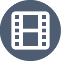